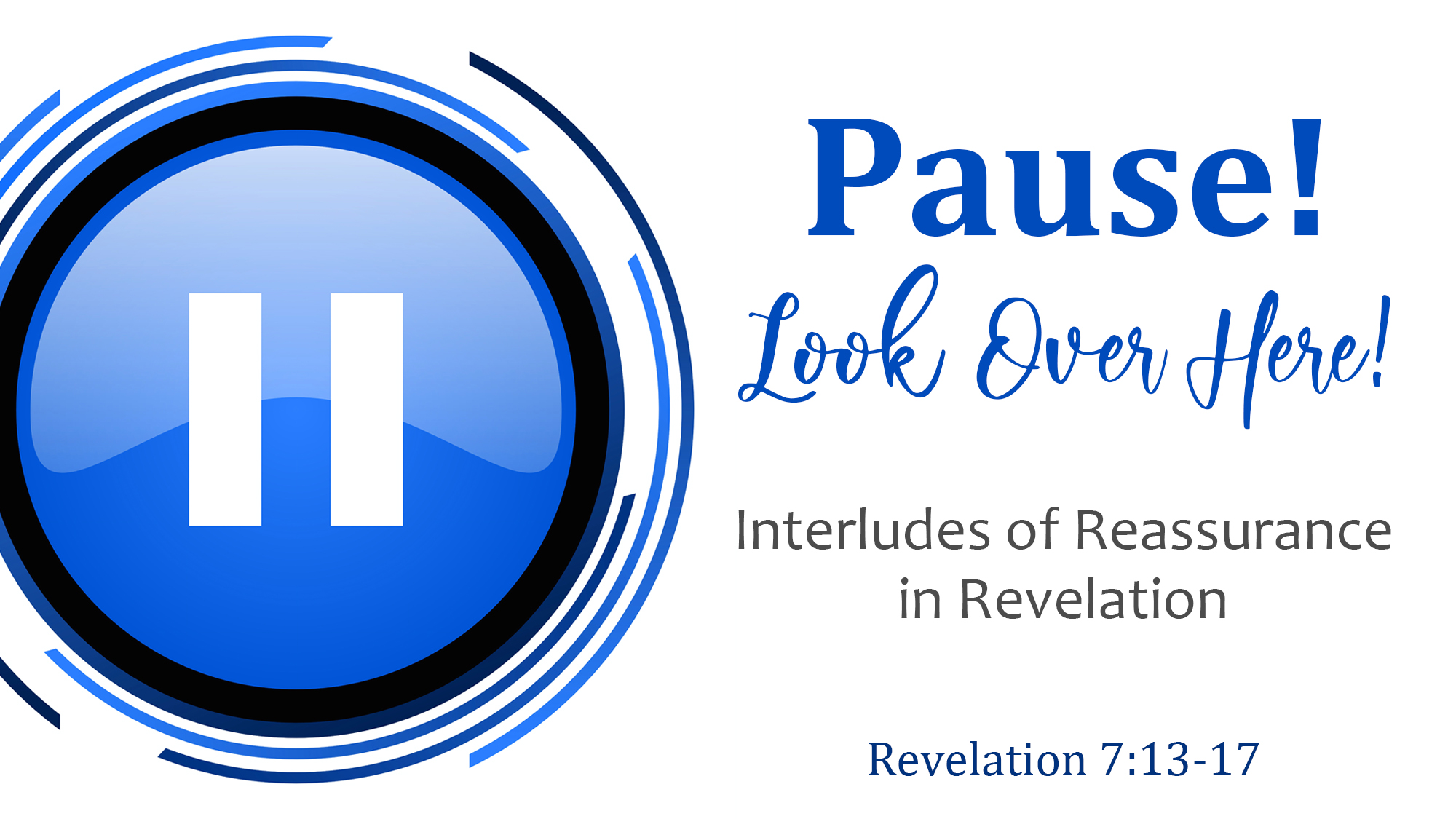 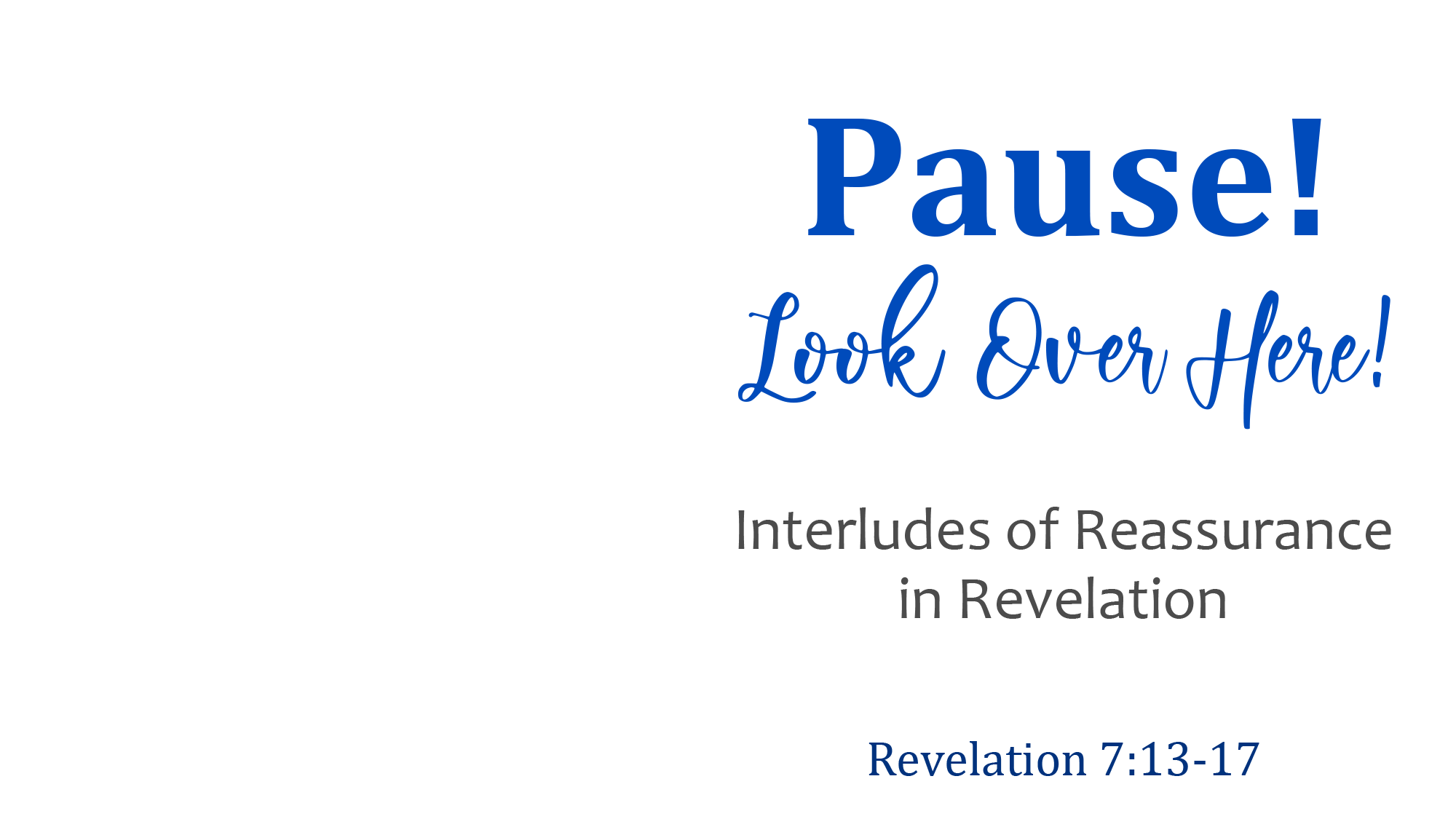 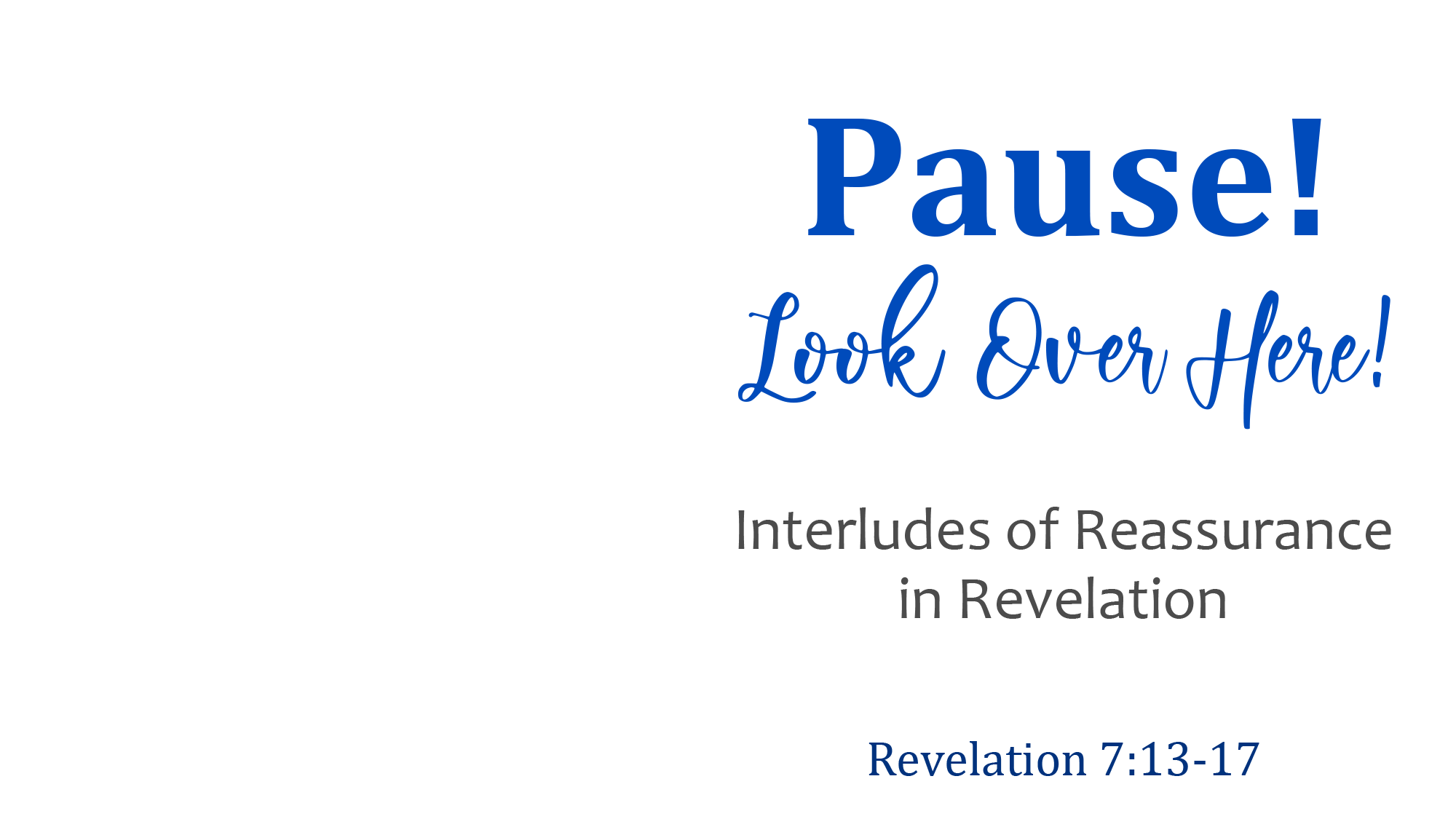 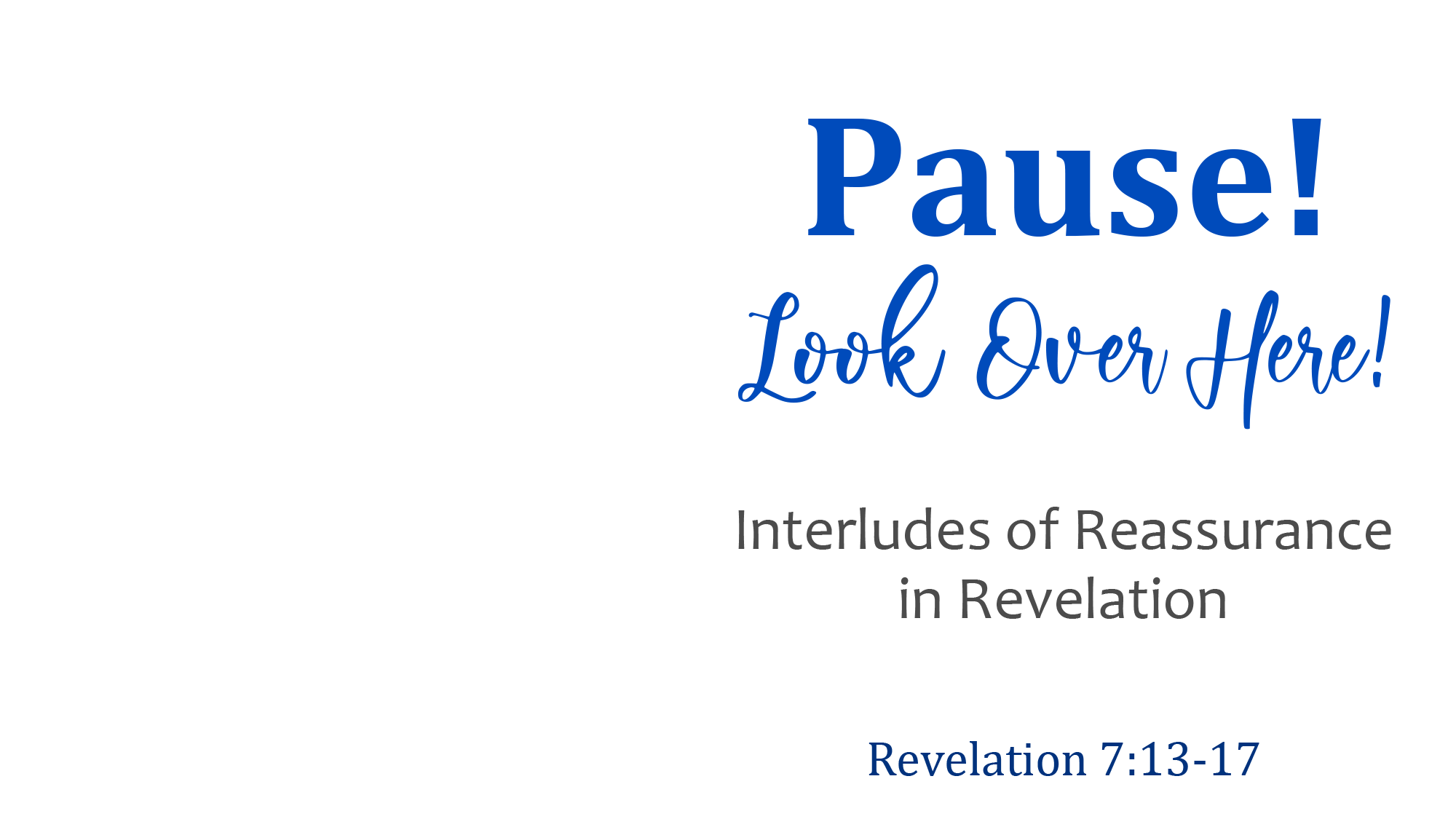 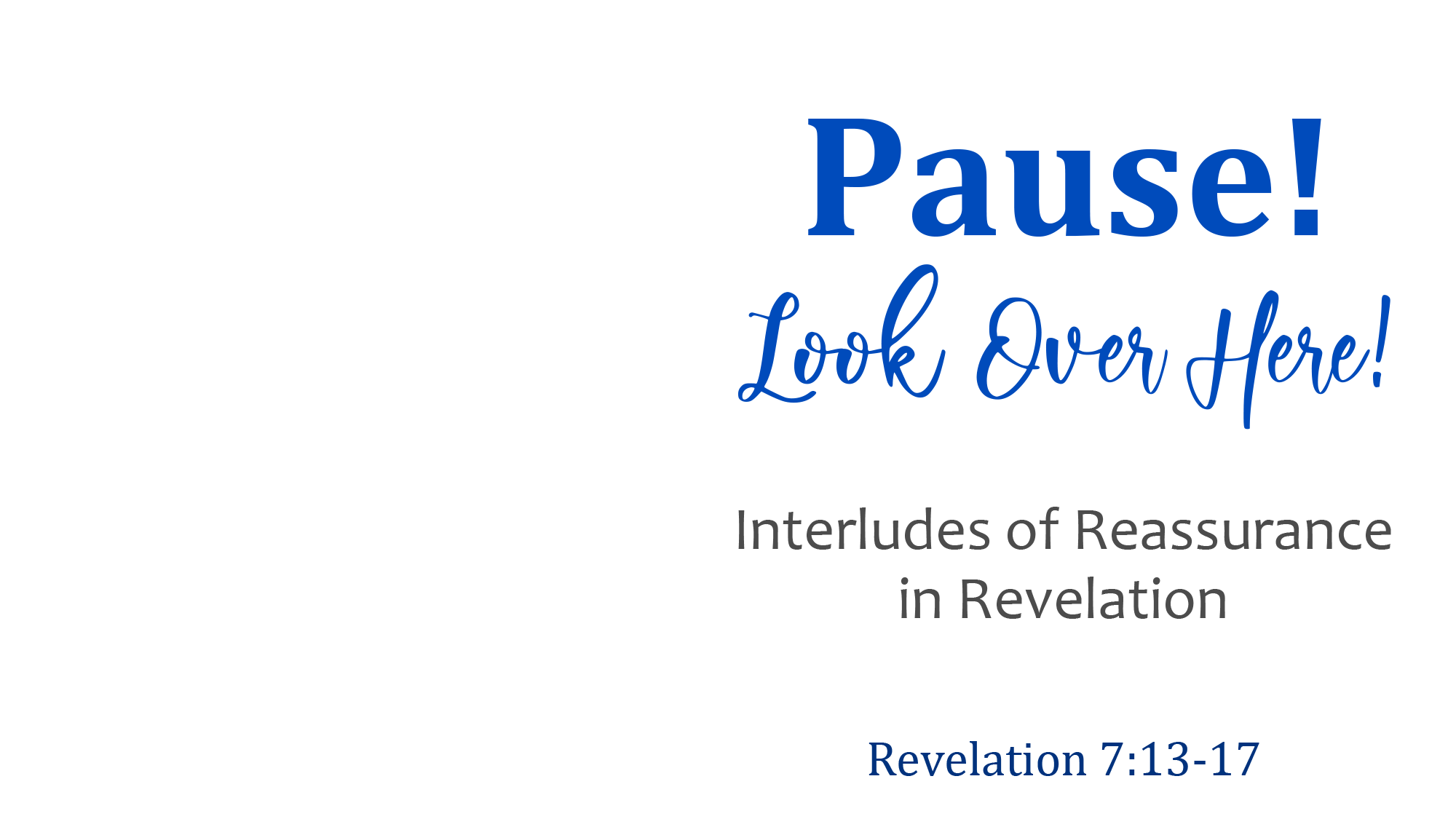 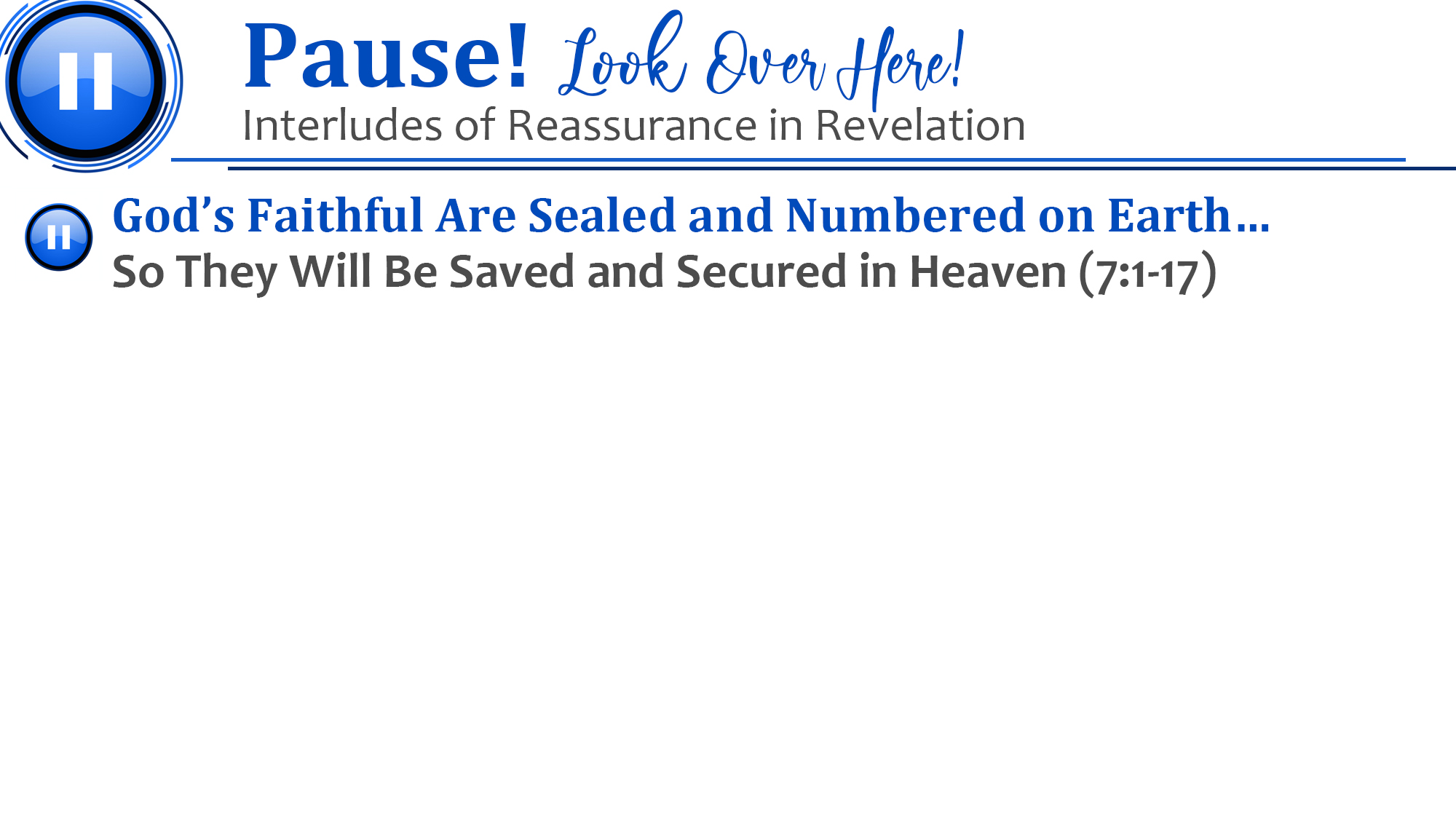 Being “sealed” by God was a mark of ownership and protection (cf. 2 Tim. 2:19)
Being “numbered” by God denotes being known by God and included in His church (cf. Acts 2:41, 47; John 10:1-18)
Christians who are sealed and numbered by God on earth will:
Stand before the throne of God in heaven (7:9, 15)
Be clothed in victory by the blood of the Lamb (7:9, 14)
Rejoice loudly and excitedly about their salvation (7:9-10)
Overcome earthly tribulation and be sheltered within God’s presence and His eternal security in heaven (7:14-15)
Worship and serve Him gladly (7:15)
Abide under the eternal care and protection of their loving Shepherd, never to suffer again for all eternity (7:16-17)
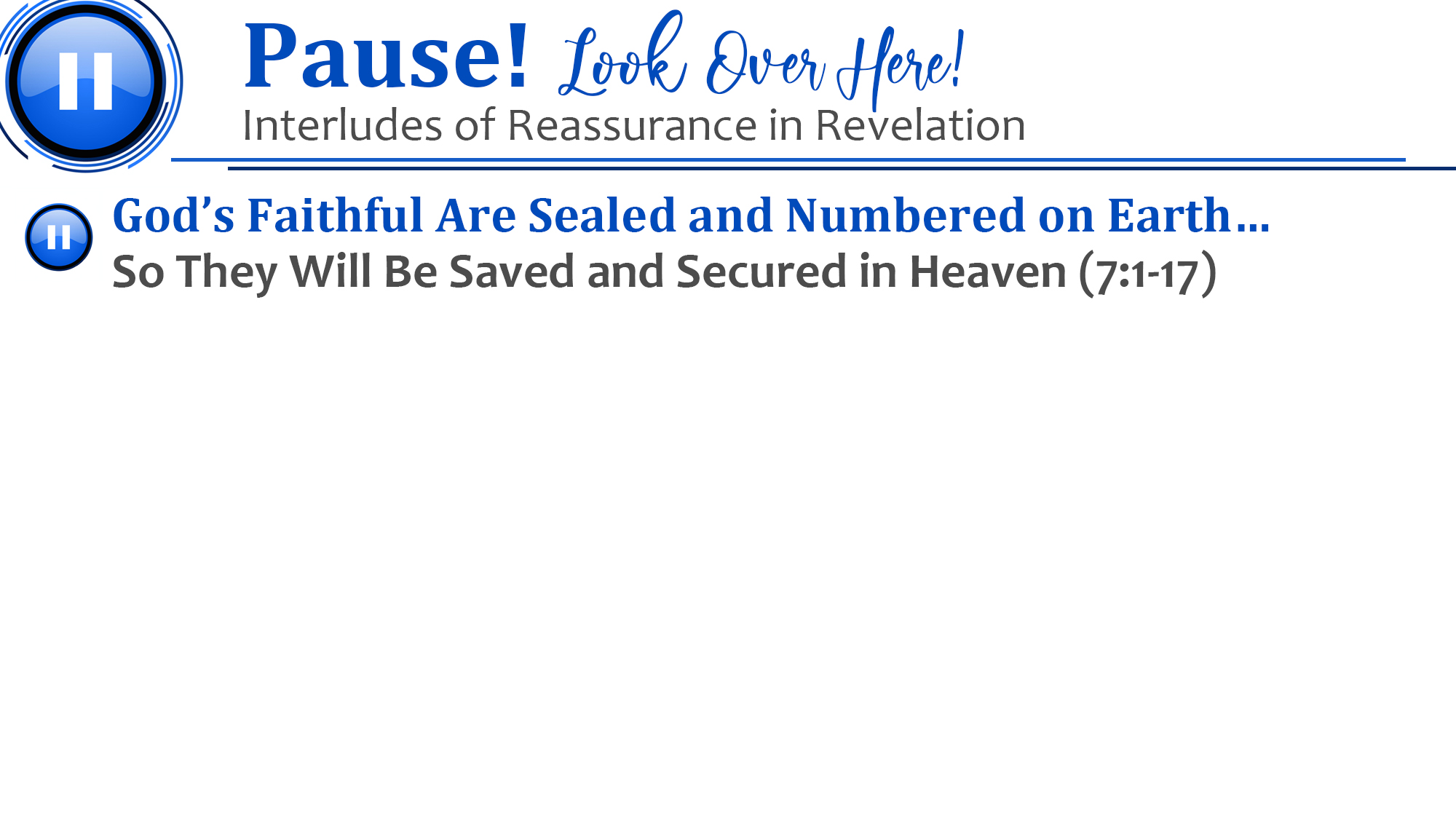 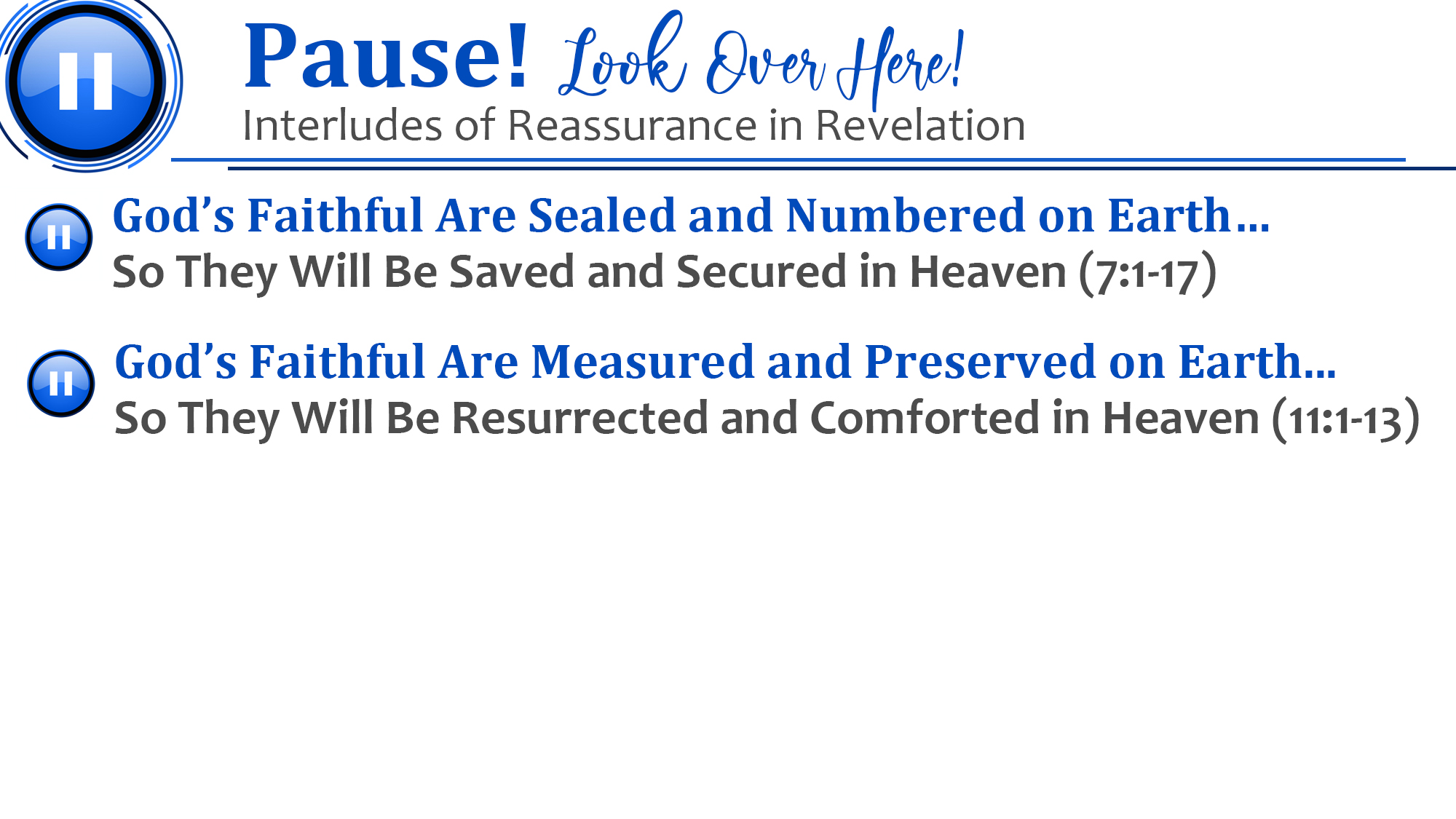 Being “measured” by God shows they have not been forgotten but are known and protected by the Lord (11:1; cf. Psa. 125:2; 5:12 + Job 1:10; Psa. 139:5 + Psa. 34:7)
The Lord has put all of His faithful today “in Christ” (Gal. 3:27; Eph. 1:3, 7)
The Lord may not deliver His people OUT of tribulations…
BUT He WILL deliver them THROUGH it (Jas. 1:2-5; Rom. 8:28; Dan. 3:17-18; 2 Tim. 4:18)
God’s faithful will “come up” into His “everlasting arms” (11:12; cf. Deut. 33:27)
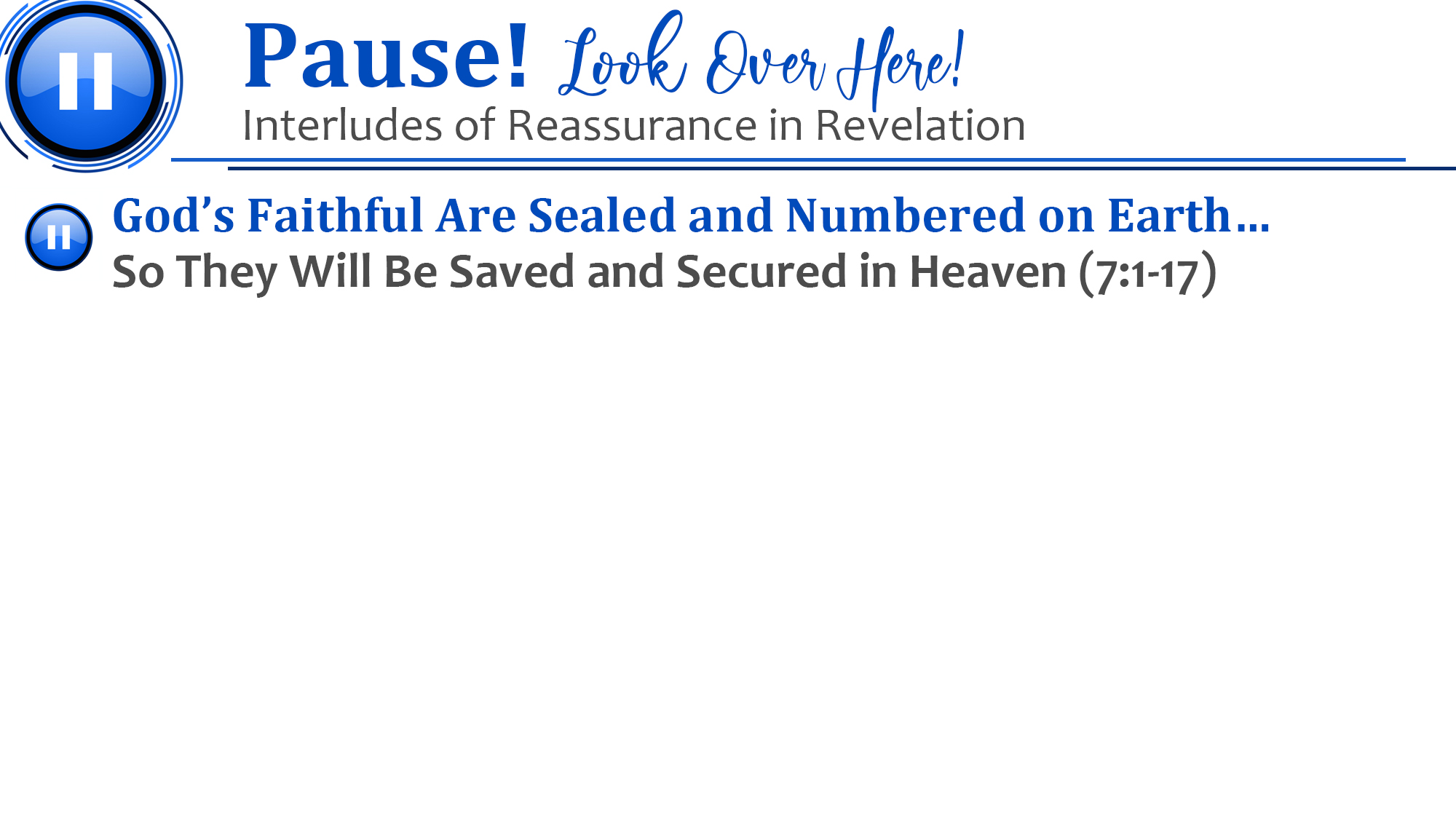 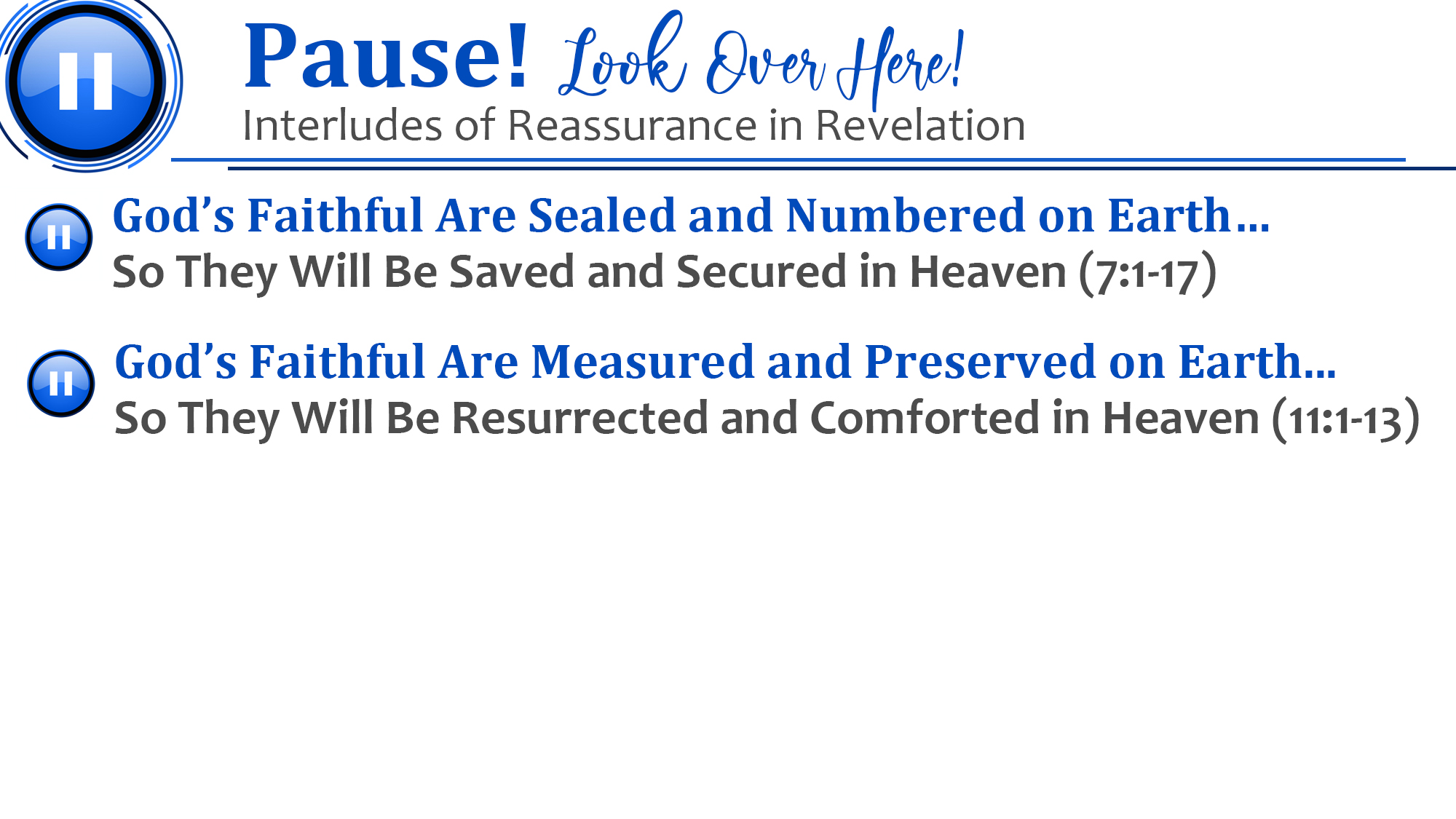 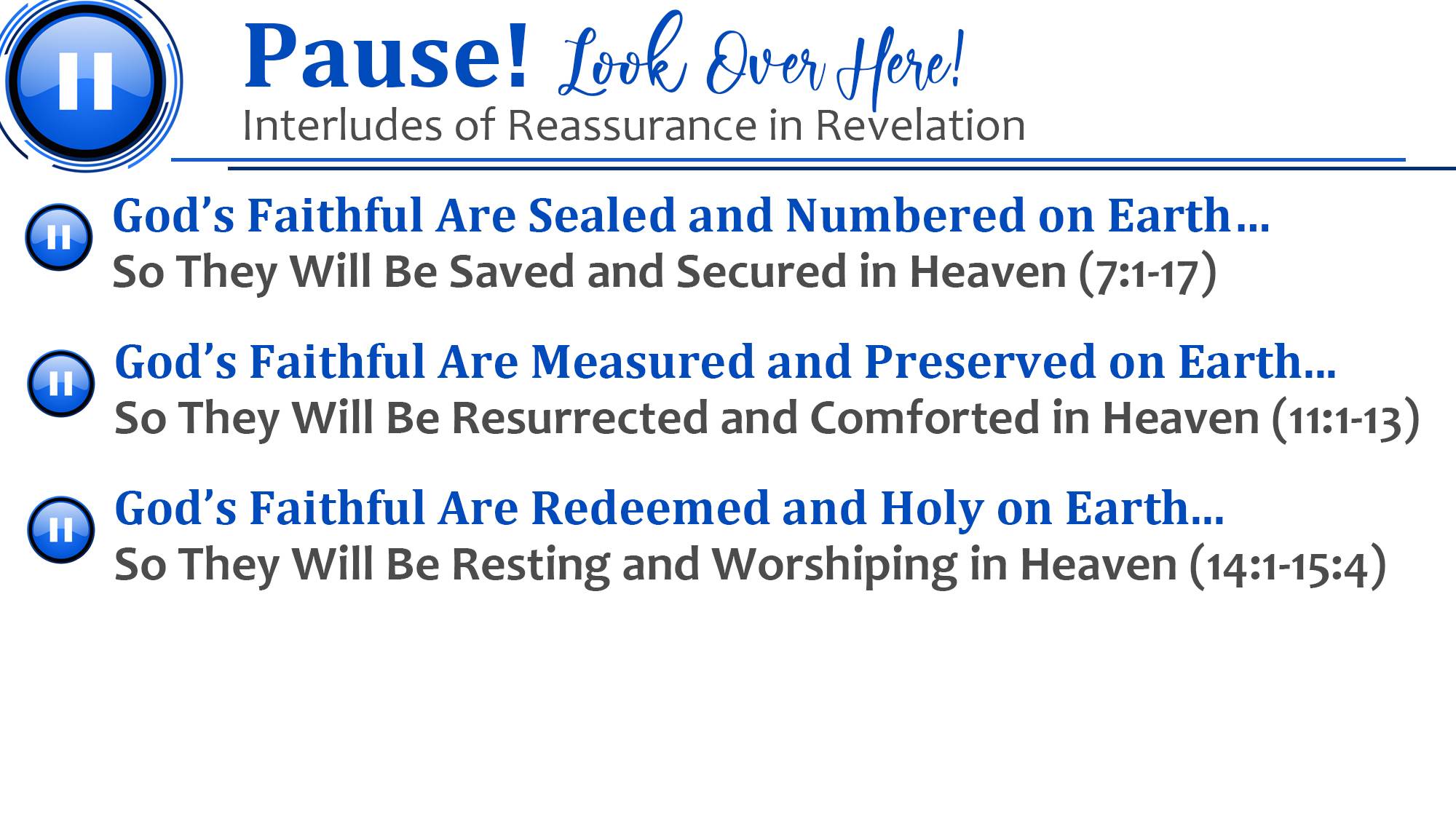 Those redeemed by Christ’s blood while on earth:
Keep themselves pure (14:4)
Keep “following the Lamb wherever He goes” (14:4) 
Keep on keeping on in steadfast service (14:12)
“Keep the commandments of God and the faith of Jesus” (14:12)
Keep themselves “in the Lord” to the day they “die” (14:13)
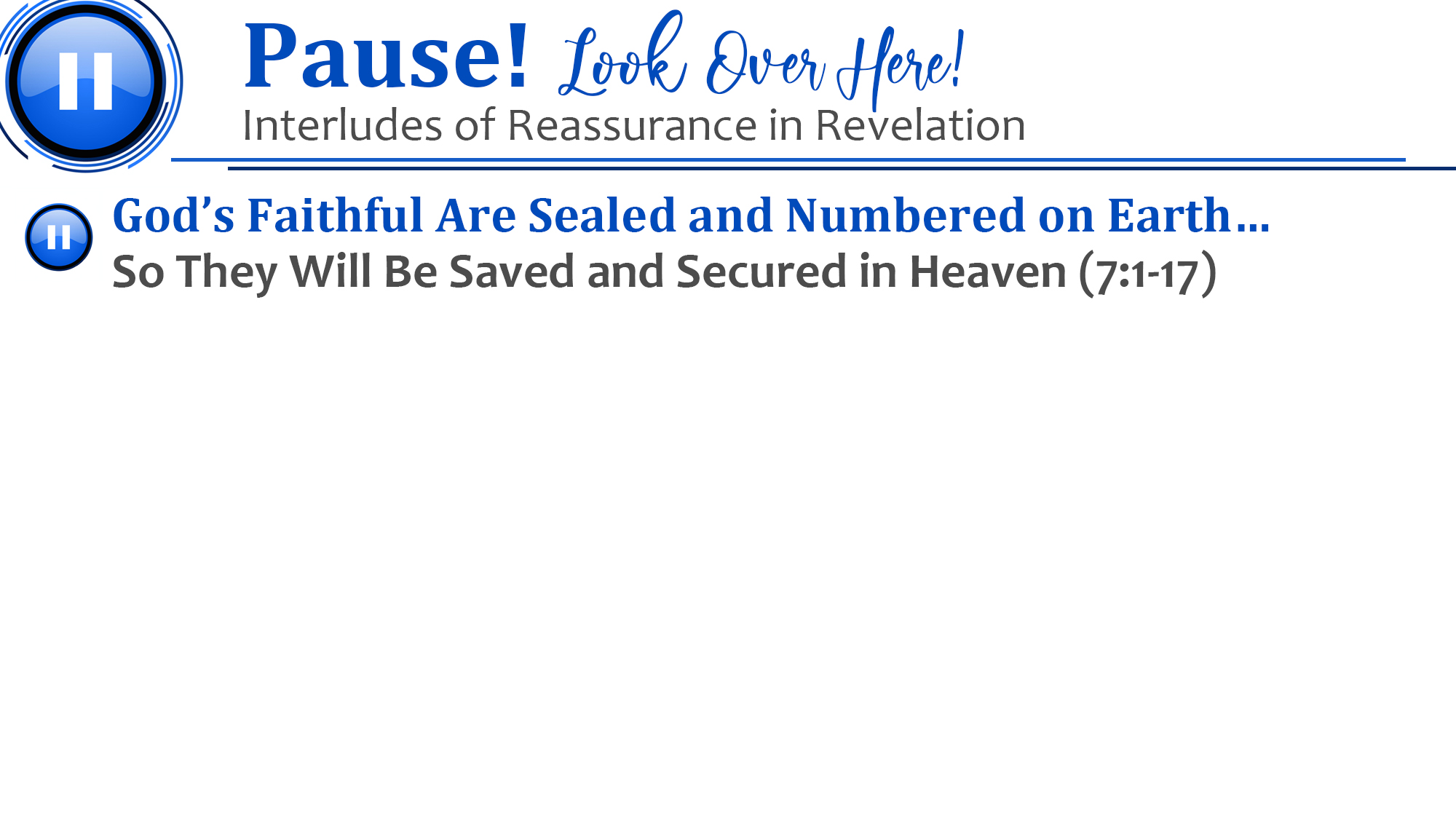 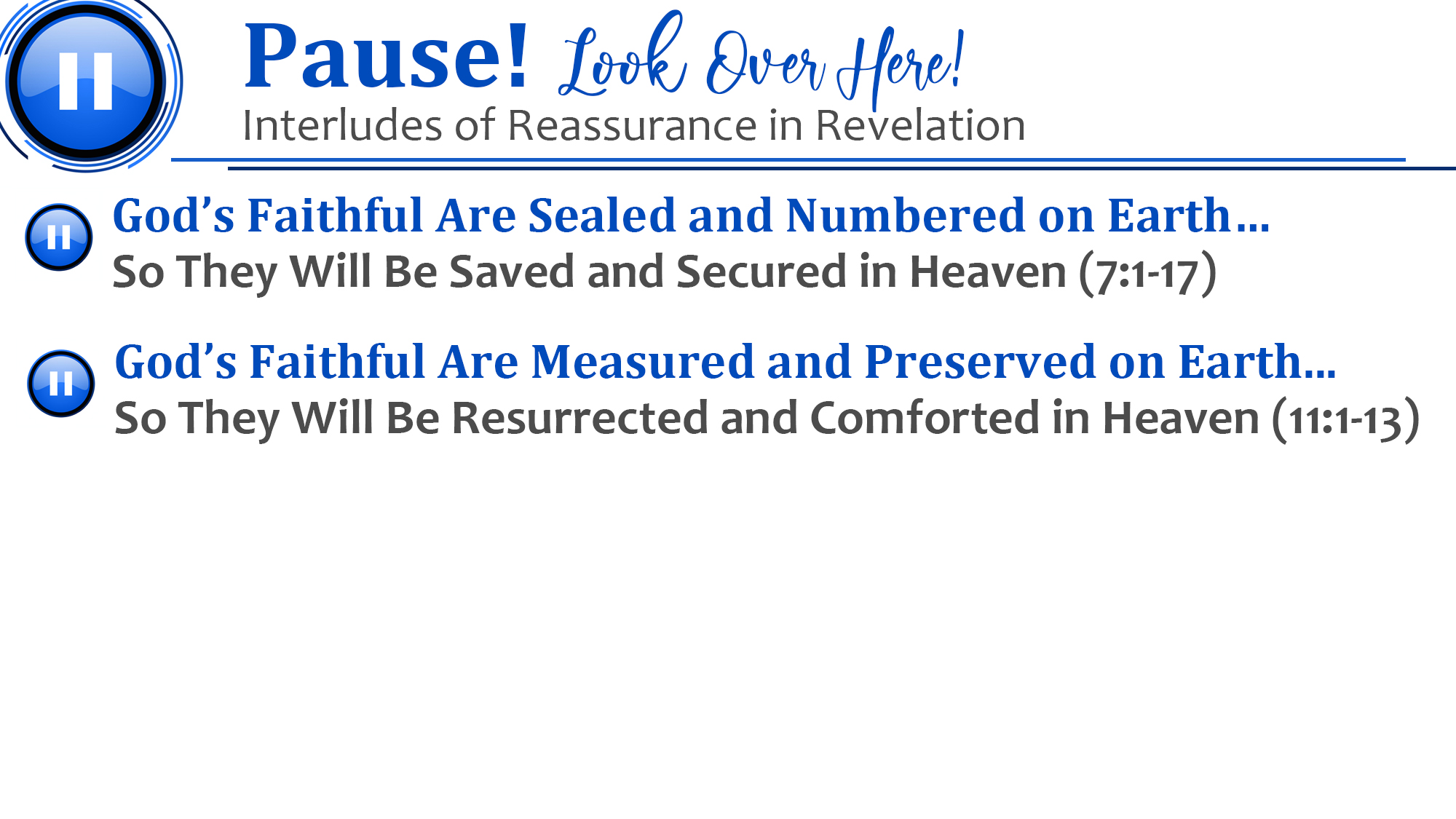 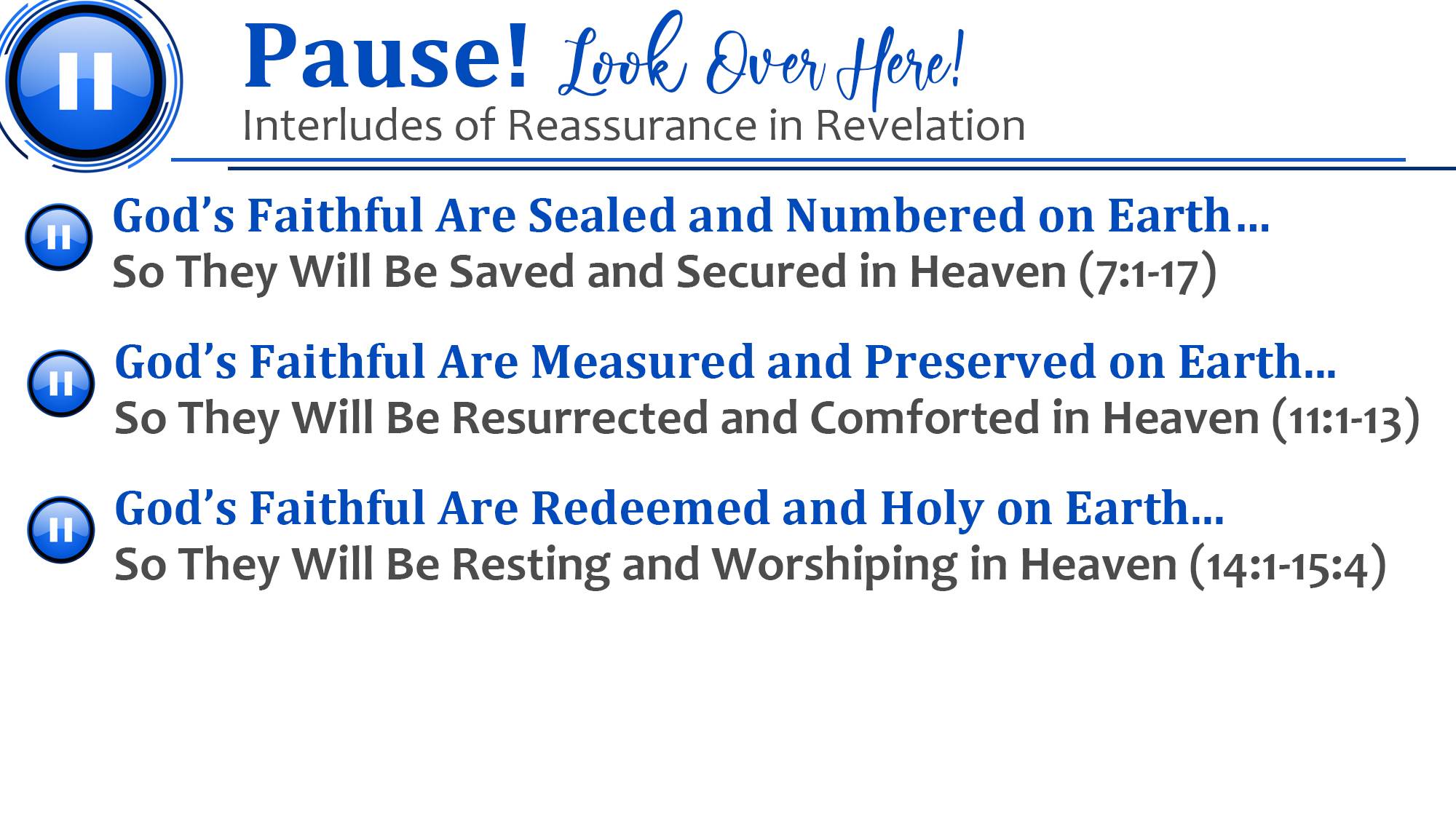 When Christ’s redeemed are “redeemed from the earth” (14:3):
They will “rest from their labors” (14:13)
They will enjoy the ultimate “victory” in the presence of God (15:2)
They will “worship” and “sing” of the Lord’s greatness forever (15:3-4)
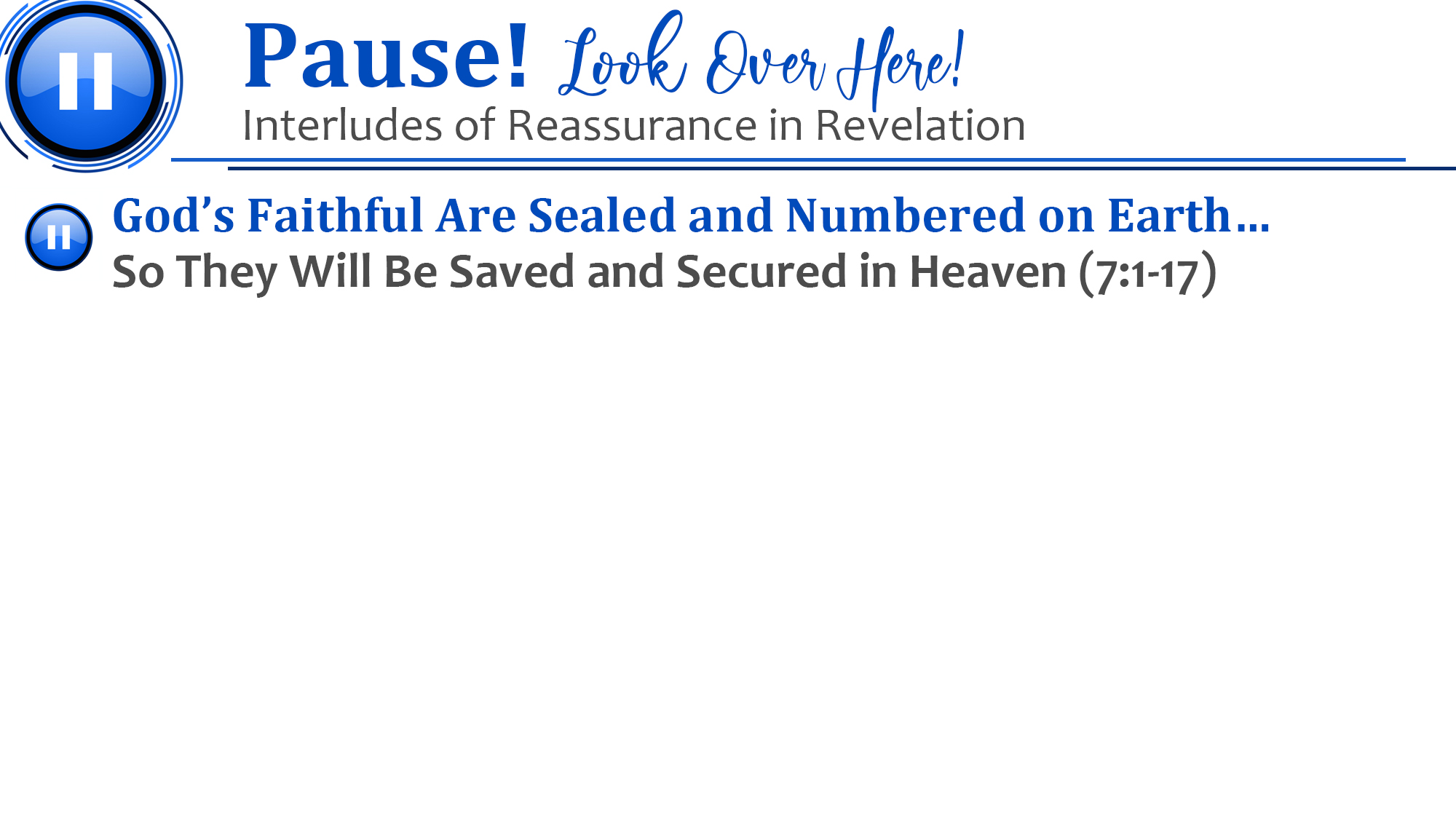 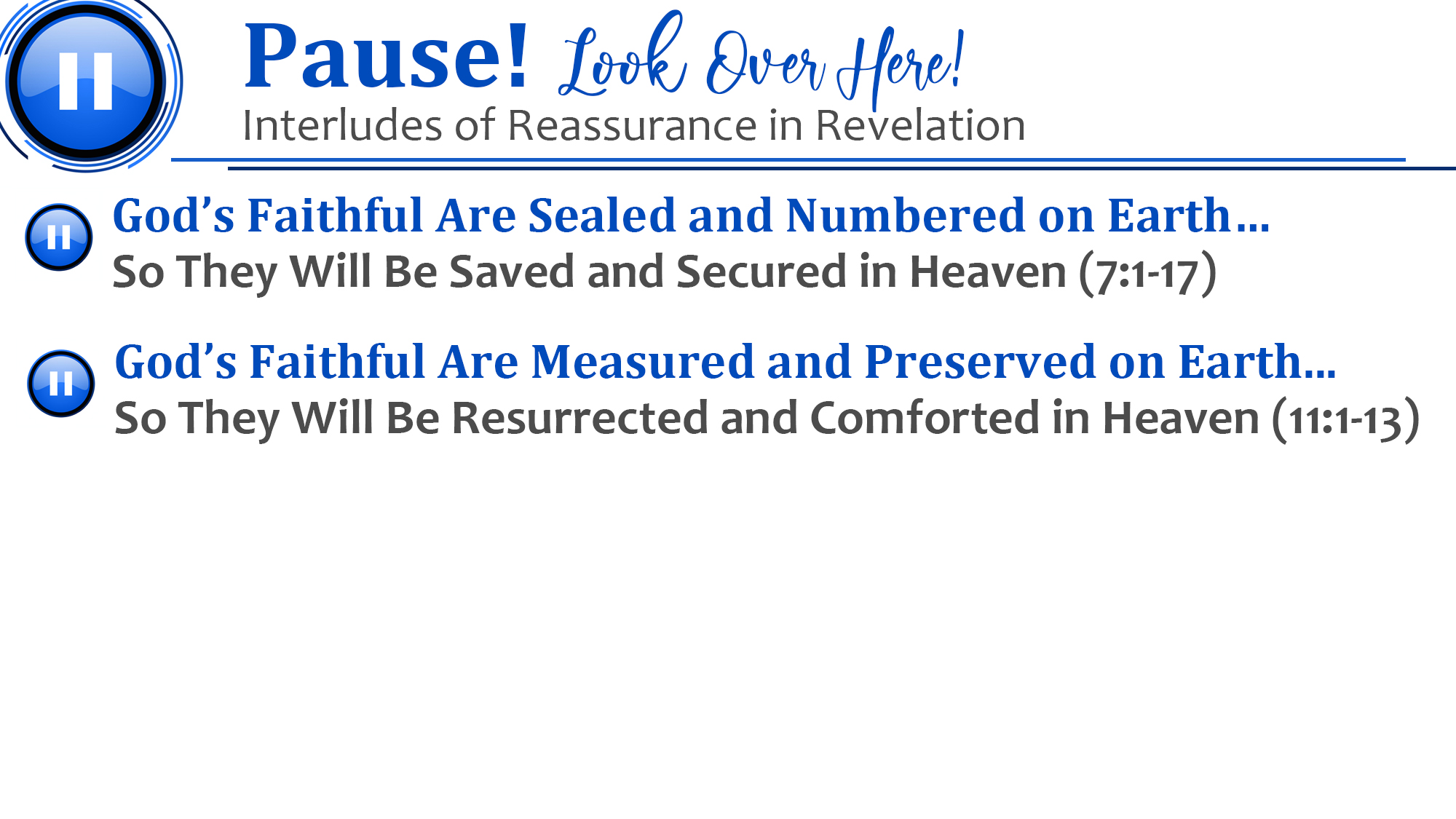 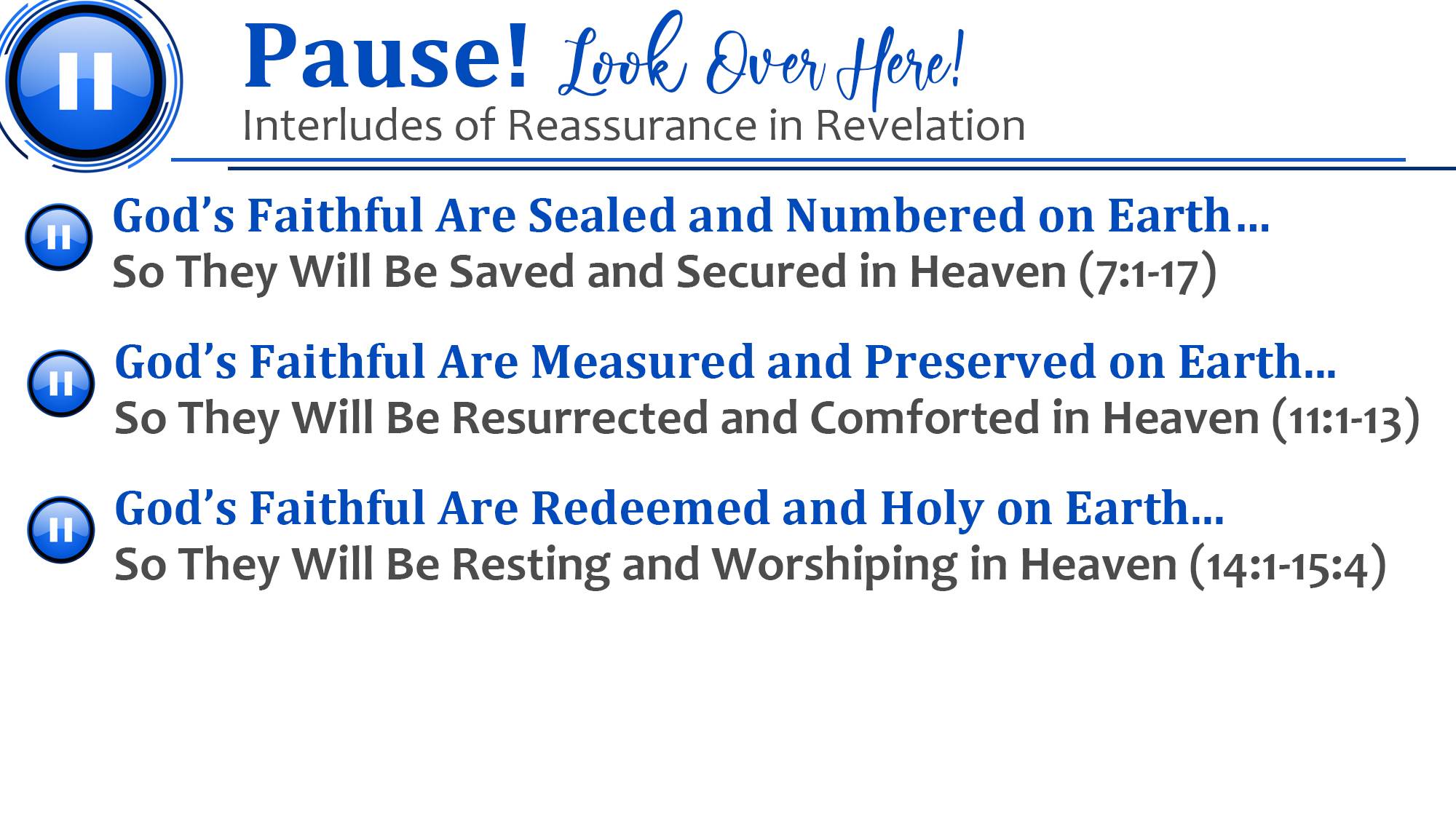 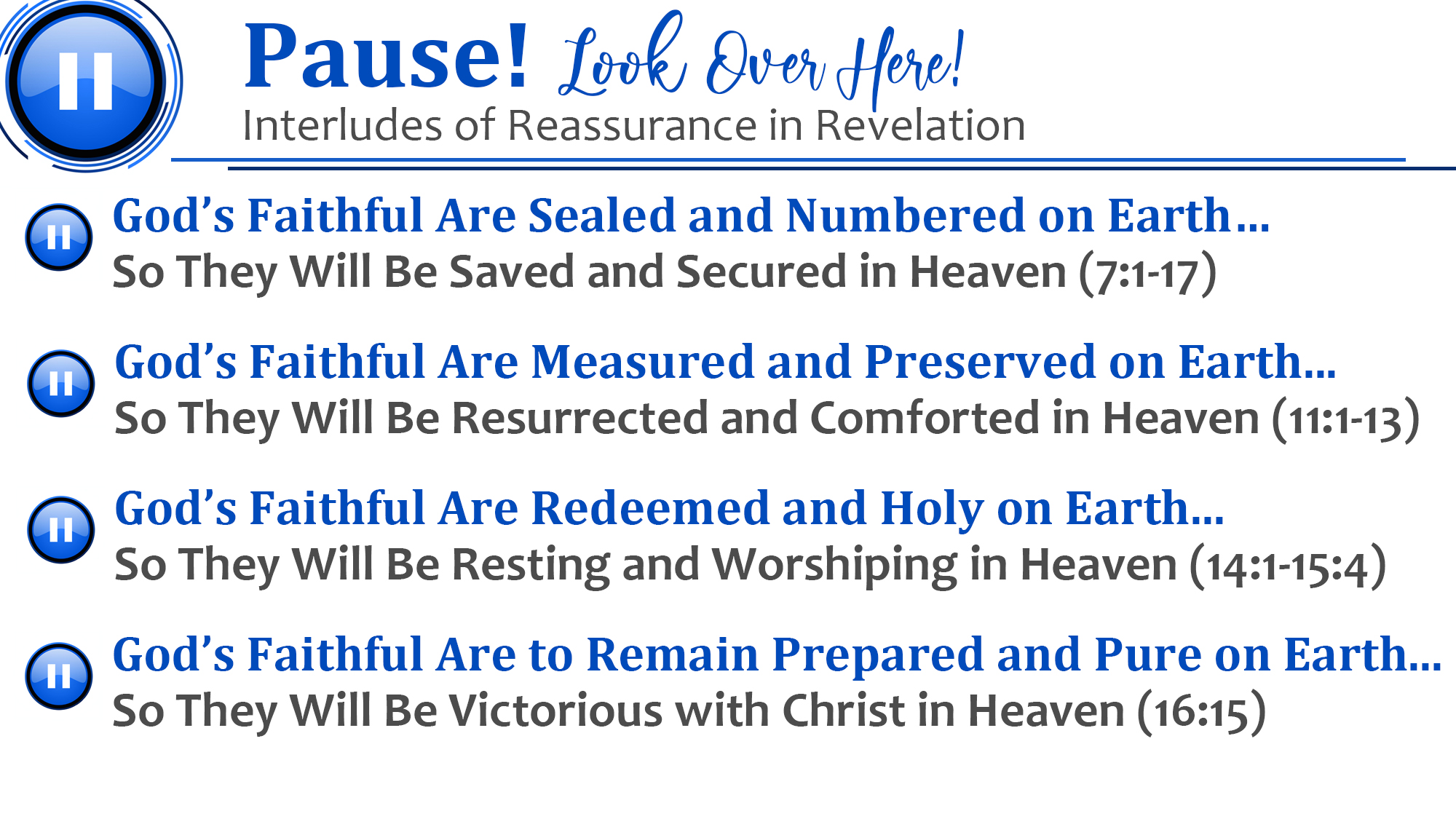 Jesus will take care of our enemies, and we must take care to be vigilant, pure & faithful
By so doing, we will be “blessed” now and in eternity with Him (14:13; 16:15)
Do you believe that Jesus is God’s Son (Acts 16:31)?
Have you repented of your sins (2 Peter 3:9)?
Have you confessed your faith in Jesus Christ (Romans 10:10)?
Have you been baptized into Christ (Acts 22:16)?
So that God will forgive all of your sins (Acts 2:38)?
So that God will add you to His church (Acts 2:47)?
So that God will register you in heaven (Hebrews 12:23)?
Are you walking faithfully with the Lord (1 John 1:7)?